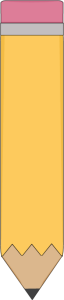 Class News
2nd Grade
Jan. 15- Jan. 19
Spelling Words

1. boat
2. coat
3. poke
4. soap
5. toe
6.blow
7. note
8. chow
9. over
10. slowly
11. sigh
12. spines
13. phone
14. amount
15. moist
Ms. Mayo
School- 620-845-2585
Cell- 620-517-0941
Email- kmayo@usd360.com
Classroom Website-  www.weebly.mrskaramayo.com
Classroom Twitter-
@mskmayo
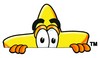 A Peek at this Week…
We will finish up Chapter 5 this week in Math.  The kids have been working hard on multi-digit subtraction.  Some of them are really struggling with basic addition and subtraction facts.  It makes math hard for them when they are not fluent in these.  Please make some time to work on these at home, in addition to what we do at school. 
Make sure your are reading with your student each night to ensure they are A.R. testing toward their Jan. goal. Goal updates are in their agenda today!
Students need to wear comfortable shoes and pants Thursday, Jan. 18th. We are doing a dance this day, with the whole elementary school for School Choice. Mrs. White has also gotten them each a t-shirt for this, I will give them to each student that morning!